Welcome toCalifornia COVID-19 Vaccination ProgramFriday Provider Office Hours
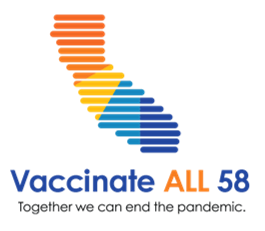 Friday, September 17, 2021
1
Provider Office Hours Q&A
During the session, please use the Q&A panel to comment or ask a question:
Q&A Panel
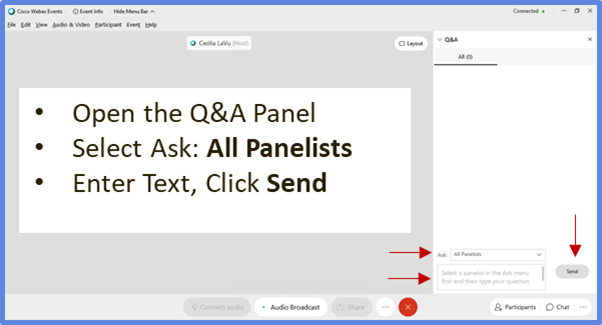 Open the Q&A panel
Select Ask:  All Panelists
Enter Text, Click Send
[Speaker Notes: Grace: 
- Welcome all, the webinar 
- Two ways to communicate (Cecilia's script) 
- Introduce Kathleen]
Housekeeping
Reminder to Panelists: 
            Please mute yourself when not speaking.
            Please monitor the Q&A panel for questions you may be able to answer.
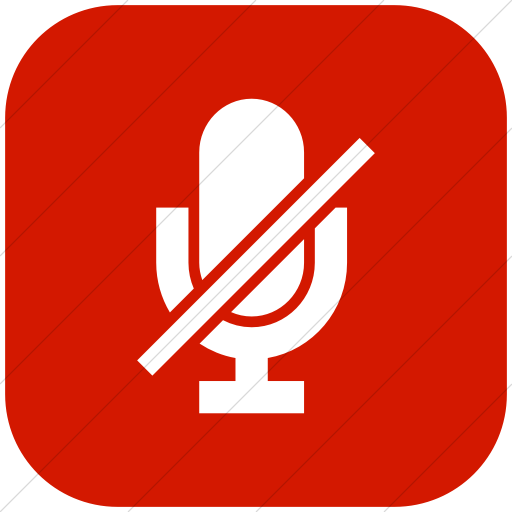 Reminder to Participants:
            Please access today's slides and archived presentations at: https://eziz.org/covid/education/
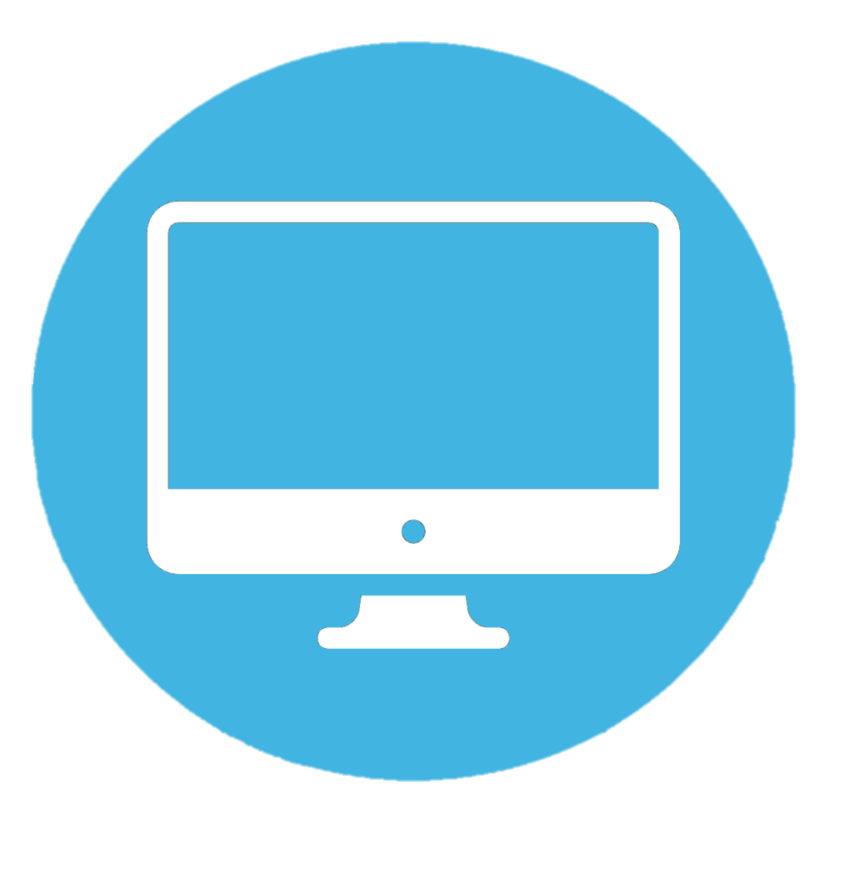 Agenda: Friday, September 17, 2021
4
Announcements
5
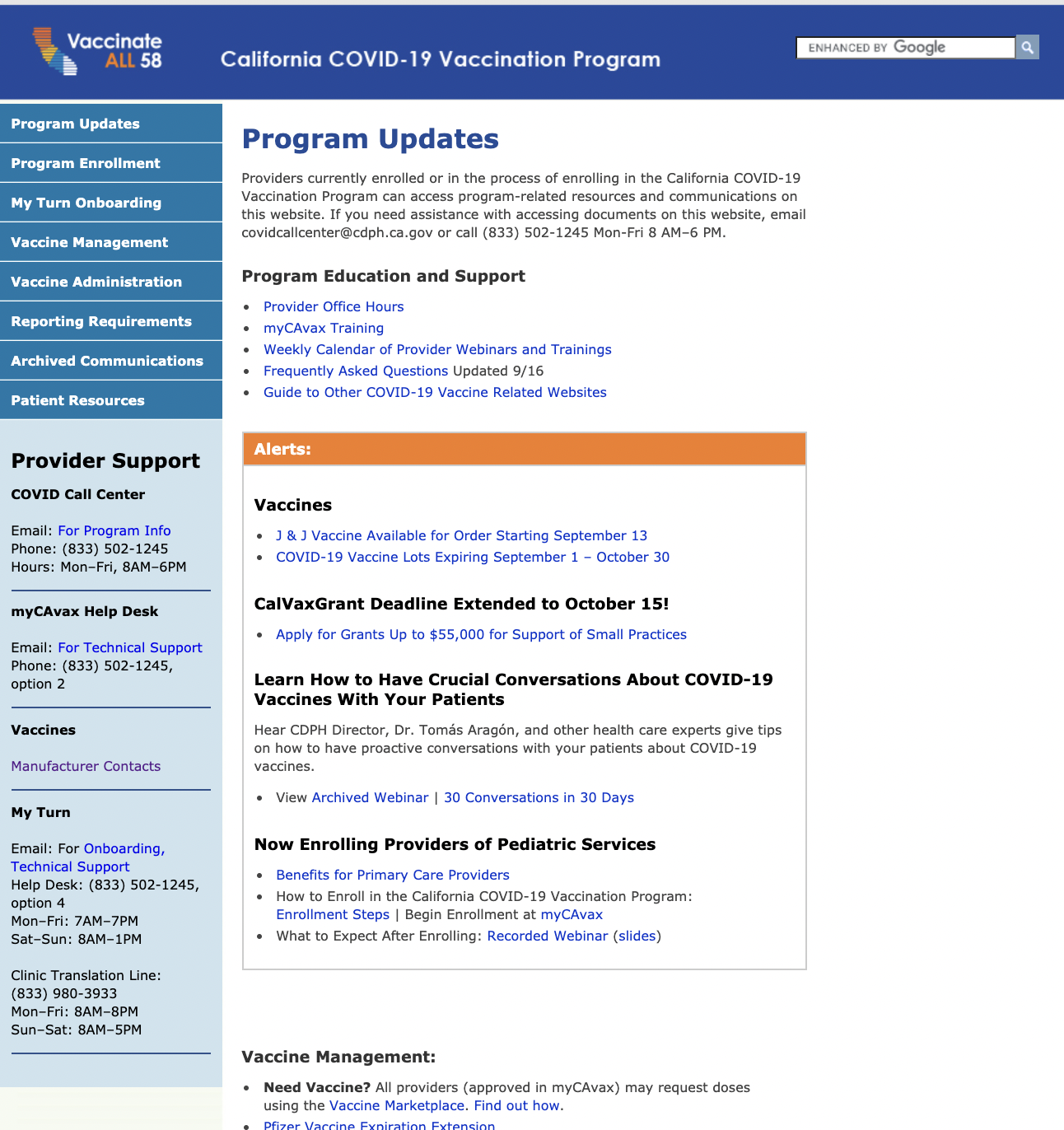 Stay informed!Provider Resources on eziz.org/covid
Frequent Content Updates:
Alerts
Program Enrollment
My Turn Onboarding
Reporting Requirements
Patient Resources
Archived Communications
Education & Support Materials
More to explore!
6
COVID-19 Vaccination Program       Webinars and Training for Providers:  Week of September 20, 2021                Note: Calendar subject to change
Website: www.eziz.org/covid, FAQs
General email: covidcallcenter@cdph.ca.gov
CDPH Provider Call Center: 1-833-502-1245, 8am-6pm
My Turn email: myturnonboarding@cdph.ca.gov
myCAvax Help Desk Email: myCAvax.HD@accenture.comPhone: (833) 502-1245, option 2
Help
Last updated: 9/16/21 ​
COVID-19 Vaccine Provider FAQs
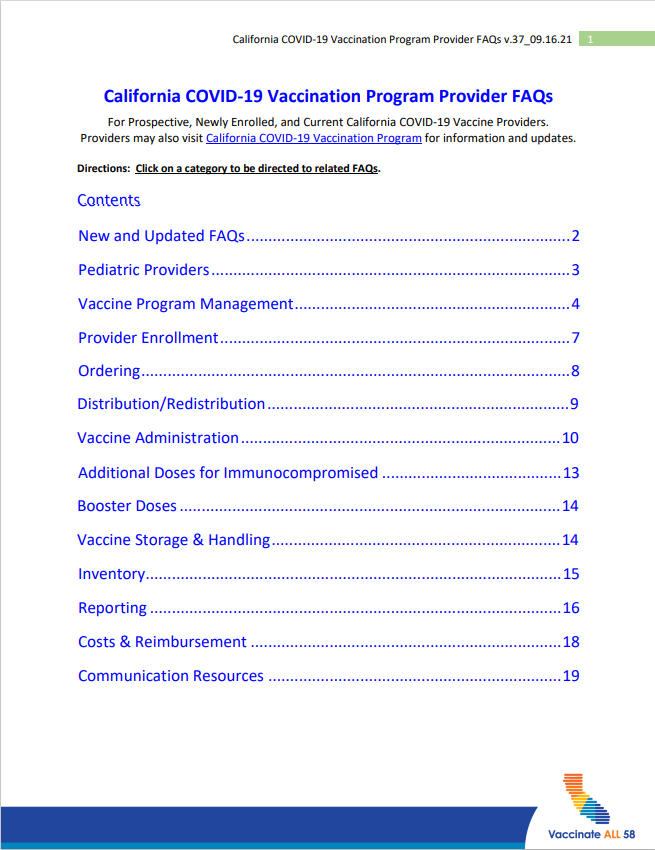 Answers to Provider questions
Updated weekly: Last updated 09.16.2021
Currently in its 37th iteration!
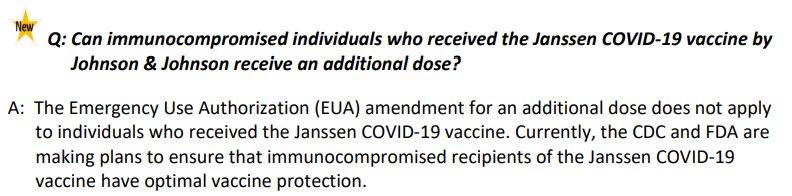 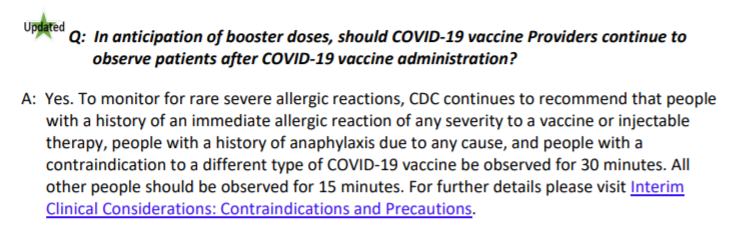 Provider FAQs on EZIZ
8
Capacity Survey: Your Participation Needed!
Action Required! We need your help to prepare for potential increase in demand for COVID-19 vaccines!
Survey for Providers, Multi-County Entities, and Local Health Jurisdictions sent this morning from COVIDCallCenter@cdph.ca.gov. 
View archived message.

Upcoming Town Halls for Providers
Led by Dr. Tomás Aragón, CDPH Director and State Public Health Officer, these town halls are to help prepare providers to increase their vaccination capacity. We'll cover:
Vaccination projections for the next 6-8 months
Vaccine ordering guidance
Steps to prepare clinics for the increased vaccine demand
Tuesday, September 21, from 3 PM - 4 PM  Click here to register  
Friday, September 24, from 3 PM - 4 PM  Click here to register
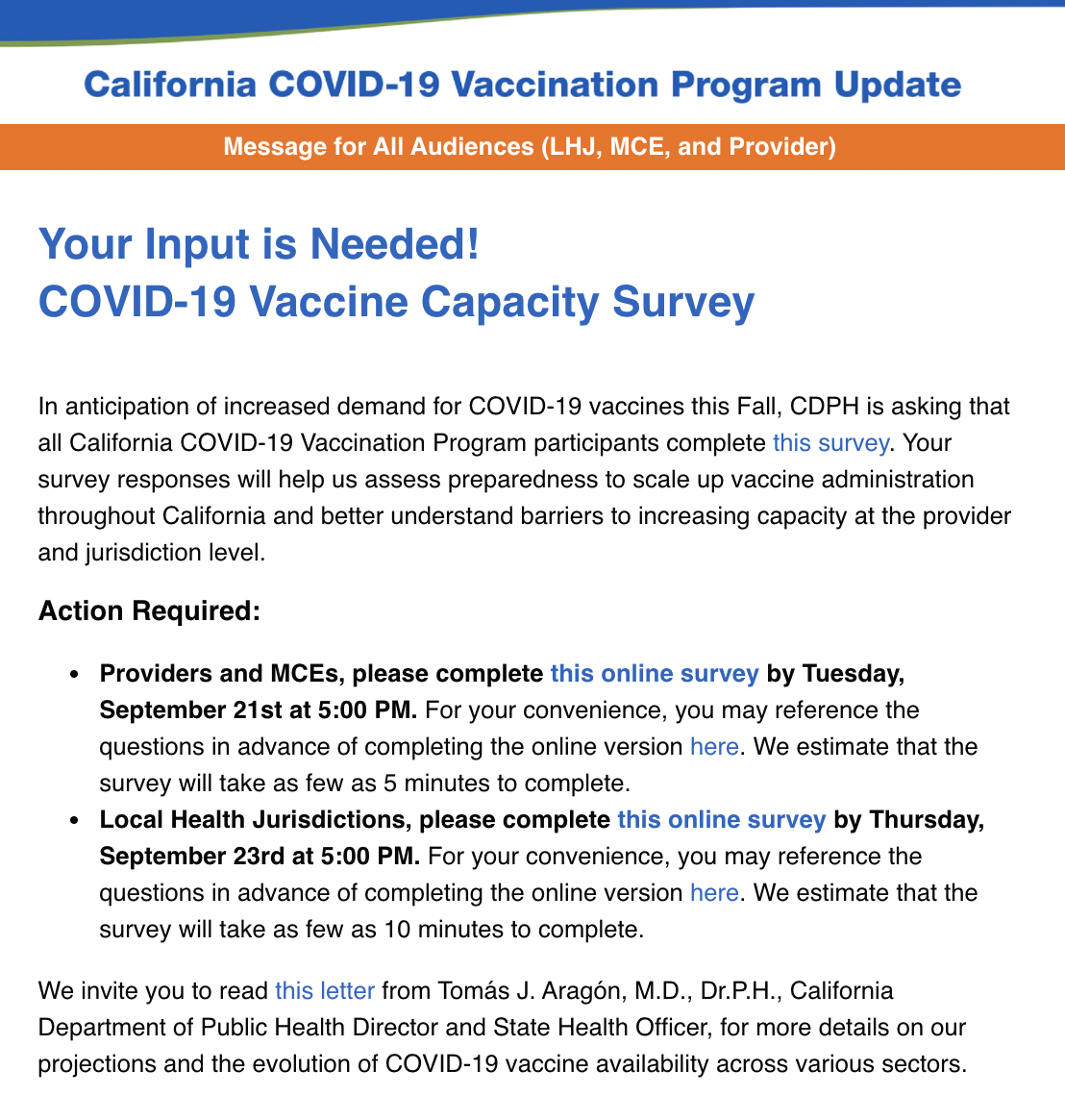 9
California State Public Health Order
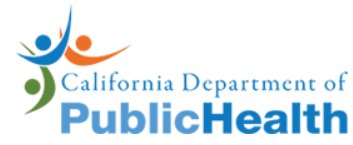 Dr. Tomás Aragón, State Public Health Officer, is drafting a Public Health Order on the following:
When reporting vaccinations to the California Immunization Registry (CAIR), COVID-19 Vaccine Providers will be required to collect and submit the patient’s email address and cell phone number, if known. 
Patients will not be required to supply this information to be vaccinated. However, not supplying an email address or cell phone number will make it difficult for a patient to obtain a California Digital COVID-19 Vaccine Record (DCVR)*.
Anticipate that the Order will take effect shortly. 
Please provide input on any potential obstacles or barriers to implementing this Order in the chat or by emailing leslie.amani@cdph.ca.gov.
*Patients can use their DCVR to verify their vaccination status or to replace a lost paper vaccination card.​
Find All Guidance (ca.gov)
10
Rural Communities Webinar: How to Have Conversations about COVID-19 Vaccines
Please join Dr. Jasmeet Bains, based in Kern County, California, for a webinar training on how to effectively communicate with your patients about COVID-19 vaccines in rural communities.
This training will cover:
The latest data and insights on COVID-19 vaccination rates in rural communities.
Key messages addressing common patient concerns about the COVID-19 vaccine.
Communication tools for effective patient conversations.
Register here: Monday, September 27 at 12:00PM 
30 Conversations in 30 Days webpage
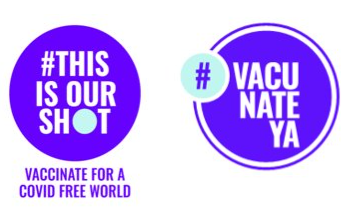 11
Recent Webinars You May Have Missed:
CDC hosted a Clinician Outreach Communication Activity (COCA) Call: "Influenza Vaccination Recommendations and Guidance on Coadministration with COVID-19 Vaccines." View slides or watch the archive.

CDPH hosted a second webinar on "How to Have Crucial Conversations about COVID-19 Vaccines." View slides or watch the archive.
Find more information about the “30 Conversations in 30 Days” campaign at  https://eziz.org/covid/30conversations/
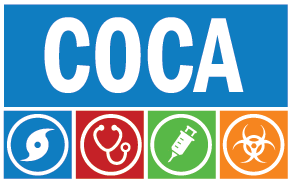 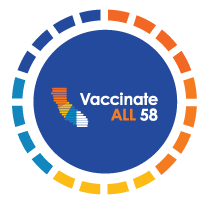 12
COVID-19 Vaccination Field Guide:12 Strategies to Help Increase COVID-19 Vaccine Confidence and Demand (CDC)
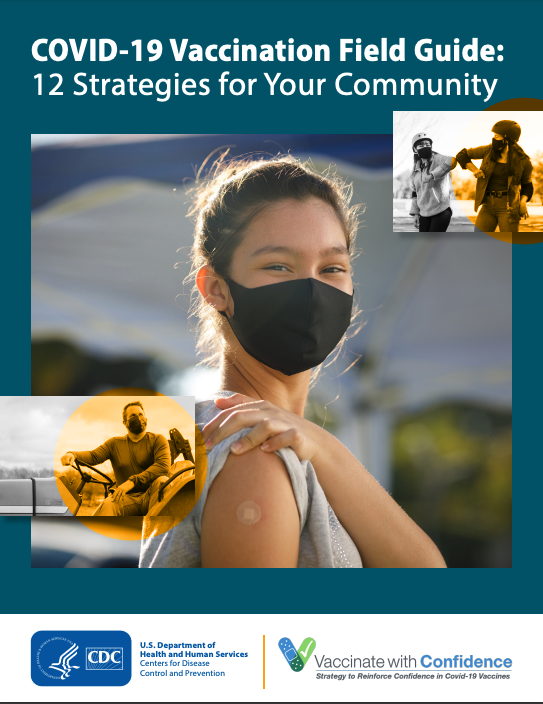 Outlines strategies which address common barriers (structural, behavioral, informational) to help increase vaccine confidence and uptake. 
Includes examples from communities currently using these strategies to increase COVID-19 vaccine confidence and uptake.
Access COVID-19 Vaccination Field Guide here
13
Vaccine Administration
Amy Pine, CDPH
14
Doses Administered to Date (9/15/21)
48,219,430 doses administered!
78.4% of 12+ population has received at least one dose and 68.6% are fully protected!

82.55% of 65+ population has received at least one dose (72.9% fully protected)

59.47% of 12-to-15-year-olds have received at least one dose (49.61% fully protected)
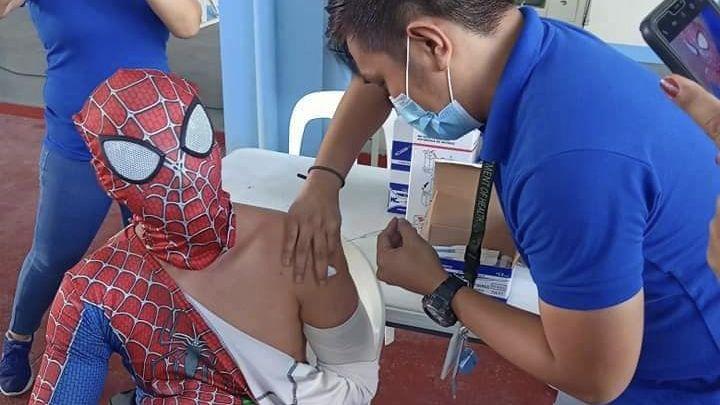 Even Super Heros Need Protection!
6,106,448 Doses on hand - 78 days of inventory.
15
[Speaker Notes: This is a 5.9% from the week prior (+18,580 doses) 
This is a 24.2% increase from two weeks prior (+65,328)]
Vaccine Equity Metric
69.8% of Q1 population has received at least one dose

76% of Q2 population has received at least one dose

Over 4.5 million people from quartiles 1 and 2 have not yet been vaccinated
16
New Addition to CA Data Dashboard
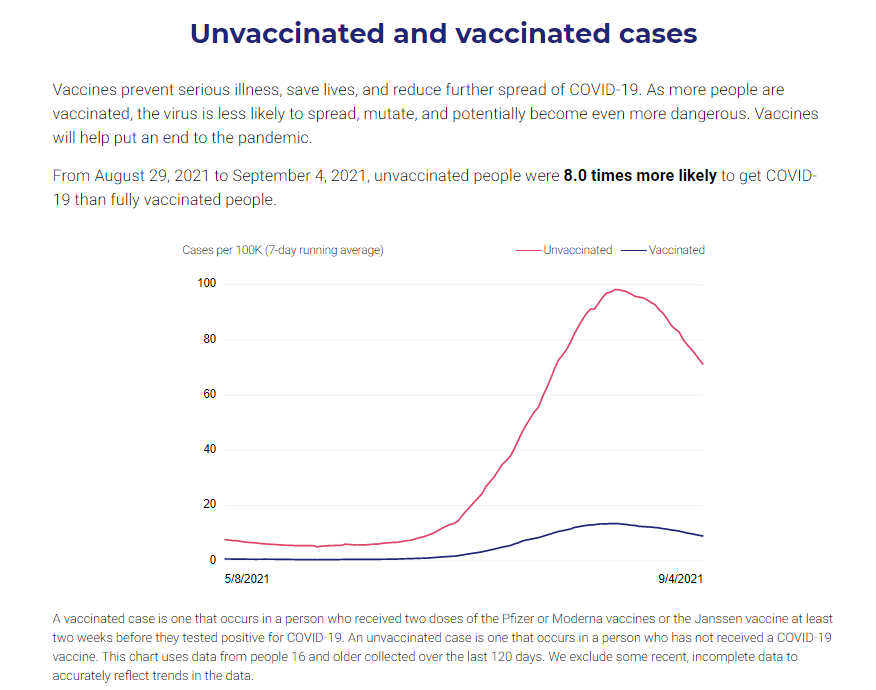 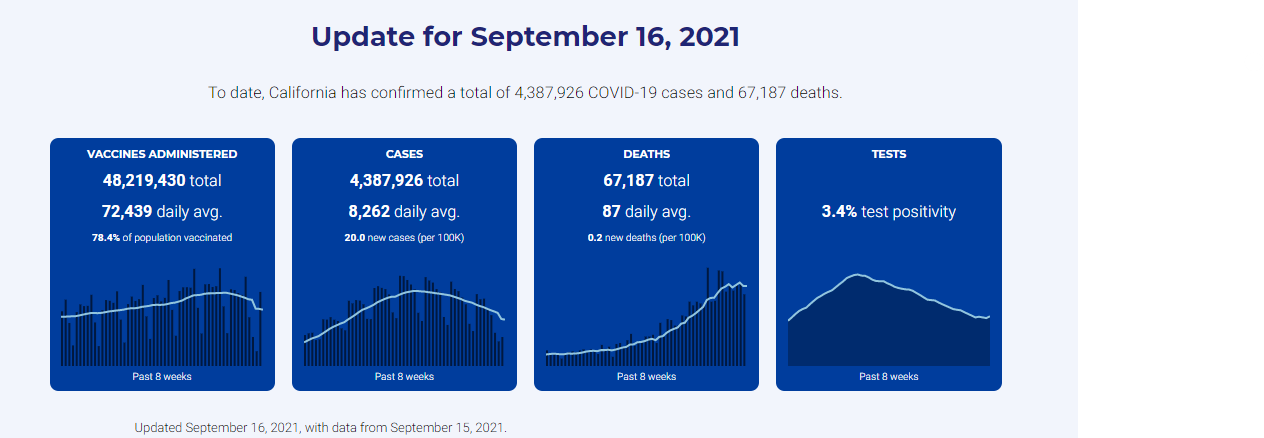 https://covid19.ca.gov/state-dashboard/
https://covid19.ca.gov/vaccination-progress-data/
17
Data Improvement, Capacity Needs and Booster Doses
Jennifer Womack, CDPH
18
Data Improvements – Percentage Changes
Updated bridging/de-duplication logic will be applied to the COVID-19 vaccination dataset on Friday, September 17, 2021
Will help bridge data for individuals with more than one recipient ID across the CAIR2, SDIR, and RIDE registries
Logic is already being used to improve the accuracy of the DCVR
Counties may see decreases in coverage rates as a result
Discrepancies between CDPH and CDC dashboards
CDC includes data from federal agencies (VA, DOD, BOP, IHS)
CDC uses different population estimates
Updates or deletions made to CA data are not reflected on CDC dashboards; CDC working on a way for jurisdictions to submit updates
19
Executive Summary
CDPH has closely monitored the anticipated changes in eligibility and demand, and has updated scenarios of vaccine demand and administration based on latest information:
Boosters (Pfizer initially) - September 20, 2021, or later and children 5-11 years of age (Pfizer vaccine) - October 15, 2021, or later.
Under the Sept 8th scenarios1, total demand for COVID-19 vaccine may be 30-36M doses by end of 2021 and up to 63M by end of 20222 (47.5M doses have been administered to date3).
To meet this demand, California may need to increase rate of vaccine administration by 5-8x (from ~80K per day to ~400-600K doses / day) within the next 4-12 weeks 2, as well as prepare for equity, policy, and other considerations.
1.	Scenarios represented are a few of many models under consideration and are not illustrative of the full scope of scenarios considered (Source of Sept 8th scenarios: Snowflake (data as of  8/16/2021), assumptions developed with CDPH working team guidance)
2.	Based on scenarios being illustrated, as developed with CDPH working team guidance. Range based on the two scenarios included in these pages.
3.	CDPH vaccine summary dashboard as of 9/8/2021
Preliminary; as of SEPTEMBER 9, 2021
Scenario: Daily administration requirement for 8-months booster eligibility1,2
Immunocompromised
Aa:  Blue text indicates defining variables and outputs
65+
Daily administration requirement, M doses
Under 12
If Moderna booster is approved 2 weeks after Pfizer3 and administered 8 months after full vaccination, peak daily demand may be ~370K doses per day and State may remain within historical peak of 410k doses per day4
12-64
1
2
3
4
5
6
0.8
0.7
0.6
0.5
Potential peak:~370k doses/day4
0.4
0.3
Current admin.:~80k doses/day5
0.2
0.1
0
Jan
Apr
Jul
Oct
Jan
Apr
Jul
Oct
Dec
Timeline assumptions1,4,5
3
5-11 age group eligible to receive vaccines4
2
Booster approved for all age groups 8 months after full vaccination (Pfizer on Sept 20, Moderna on Oct 4)4
4
1
Immunocompromised population eligible to receive boosters4
Booster vaccinations for 16-64 age group begins to rapidly scale
5
6
First members of under 12 population become eligible to receive boosters4
0-4  age group eligible to receive vaccines4
2021
2022
1.	Scenario represented is one of many models under consideration, and is not illustrative of the full scope of scenarios considered
2.	See detailed scenario assumptions page for additional scenario details
3.	https://www.cnn.com/2021/09/05/health/coronavirus-fauci-moderna-vaccine-booster/index.html
4.	Based on scenario being illustrated, as developed with CDPH working team guidance
5.	Based on historical data as of August 16 2021 (latest historical data available at time of scenario modeling)
Source: Snowflake (data as of  8/16/2021), assumptions developed with CDPH working team guidance
Preliminary; as of SEPTEMBER 9, 2021
Scenario: Daily administration requirement for 6-months
booster eligibility1,2
Immunocompromised
Aa:  Blue text indicates defining variables and outputs
65+
Daily administration requirement, M doses
Under 12
If Moderna booster is approved 2 weeks after Pfizer3, and State meets all accumulated demand for boosters within 2 weeks of approval, peak daily demand may increase to ~600K doses per day and State may operate for 4 weeks above the historical peak of 410k doses per day4
12-64
1
2
3
4
5
6
0.8
Potential peak:~600k doses/day4
0.7
0.6
0.5
0.4
0.3
0.2
Current admin.:~80k doses/day5
0.1
0
Jan
Apr
Jul
Oct
Jan
Apr
Jul
Oct
Dec
2
Booster approved for all age groups 6 months after full vaccination (Pfizer on Sept 20, Moderna on Oct 4); accumulated demand met within 2 weeks4
3
Timeline assumptions1,4,5
5-11 age group eligible to receive vaccines4
4
1
Immunocompromised population eligible to receive boosters4
Booster vaccinations for 16-64 age group begins to rapidly scale
5
6
First members of under 12 population become eligible to receive boosters4
0-4  age group eligible to receive vaccines4
2021
2022
1.	Scenario represented is one of many models under consideration, and is not illustrative of the full scope of scenarios considered
2.	See detailed scenario assumptions page for additional scenario details
3.	https://www.cnn.com/2021/09/05/health/coronavirus-fauci-moderna-vaccine-booster/index.html
4.	Based on scenario being illustrated, as developed with CDPH working team guidance
5.	Based on historical data as of August 16 2021 (latest historical data available at time of scenario modeling)
Source: Snowflake (data as of  8/16/2021), assumptions developed with CDPH working team guidance
Preliminary; as of SEPTEMBER 9, 2021
Enrollment and CalVaxGrant Update
Nisha Gandhi, CDPH
23
CalVaxGrant Application
The deadline for the CalVaxGrant application has been extended to October 15, 2021!

Reminder – To apply you must:
Be a small practice provider, school, school-based clinic, and independent pharmacy with 200 physicians or fewer.
Expend or plan to expend award on allowable expenses (noted on website).
Have not received money from the State Innovation Fund.
Visit the CalVaxGrant website for more information.
If you have additional questions, email CalVaxGrant@phcdocs.org
24
Latest CalVaxGrant Stats
$20.3 million in funding requested
For a full list of eligible Providers visit PHC website 
Latest stats:
$16.7 million in funding remaining
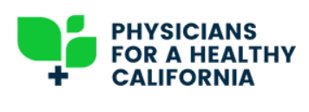 25
Clinical Update
Dr. Louise McNitt, CDPH
26
While Waiting for Booster Dose Recommendations:
Outreach to immunocompromised patients for an additional dose.
Outreach to patients who have not been vaccinated for COVID-19.
Send reminders to patients who are overdue for their 2nd dose of Pfizer or Moderna vaccines.
Send reminders to patients who are overdue for other routine vaccines.
27
While Waiting for Booster Dose Recommendations:
Offer seasonal flu vaccine to all eligible patients: 
CDC 2021 Flu Recommendations 
COCA Call: Influenza Vaccination Recommendations and Guidance on Coadministration with COVID-19 Vaccines
Consider planning additional opportunities for seasonal flu vaccination (after hours clinics, dedicated flu clinics).
Reminder: Other vaccines and TB testing may be done on the same day as COVID-19 vaccines, or within 14 days of any COVID-19 vaccine dose.
Coadministration of COVID-19 Vaccine with Other Vaccines job aid
28
Booster Updates
FDA: Today, Friday, September 17
5:30AM – 12:45PM, PST
Watch online web conference meeting here
Find additional information
ACIP: Wednesday, September 22, 
7AM – 2PM PST and
Thursday, September 23, 6AM – 11AM PST
Link: Advisory Committee on Immunization Practices (ACIP) CDC
29
Storage & Handling
Alan Hendrickson, CDPH
30
Inventory Reporting
How often should a provider report inventory?
How often do providers report inventory?
Is quarterly inventory reporting adequate?
31
Waiting for COMIRNATY
COMIRNATY – the rebranded Pfizer COVID-19 vaccine
Potentially, three presentations: adult, adolescent & pediatric
Common to all three:
ULT shipping and storage
Dry ice – but no restocking by the federal government
Shelf-life and beyond use dating
Vial size - 6 doses per vial
Order size – smaller order sizes available
Ancillary supply kits
32
Waiting for COMIRNATY(Cont’d.)
How they differ:
NDCs (National Drug Codes)
Adult (12 or 16 years plus): The vaccine will be premixed so no diluent is required.
Adolescent (5-11 years): The vaccine requires dilution and dosing is less.
Pediatric (> 4 years): The vaccine requires dilution and dosage is even less. 
When:
October/November: adult/adolescent
Unknown for pediatric
FDA approval/ACIP recommendation
33
Third-party Redistributor (TPR)
Three weeks in – soft opening to full opening
AmerisourceBergen (AB)
Redistribute small orders of Pfizer to include ancillary supplies
Order size 30 to 450 doses (5 to 75 vials)
CDPH will submit two orders per week
Shipping ULT for normal refrigerated storage (2°C to 8°C)
No ULT storage required on site – order lean.
34
Third-party Redistributor (TPR)
AB will provide email notification of shipment (1030 – 1600 hrs.)
Shipments insulated boxes packed with dry ice pellets
Providers will need gloves to unpack the boxes
Vaccine & data logger in packing envelope (25 vials max)
Data logger will be set for -94°C to -15°C
Data logger display will not work until the temperature rises – 3 to 5 minutes after removal
35
Third-party Redistributor (The Visuals)
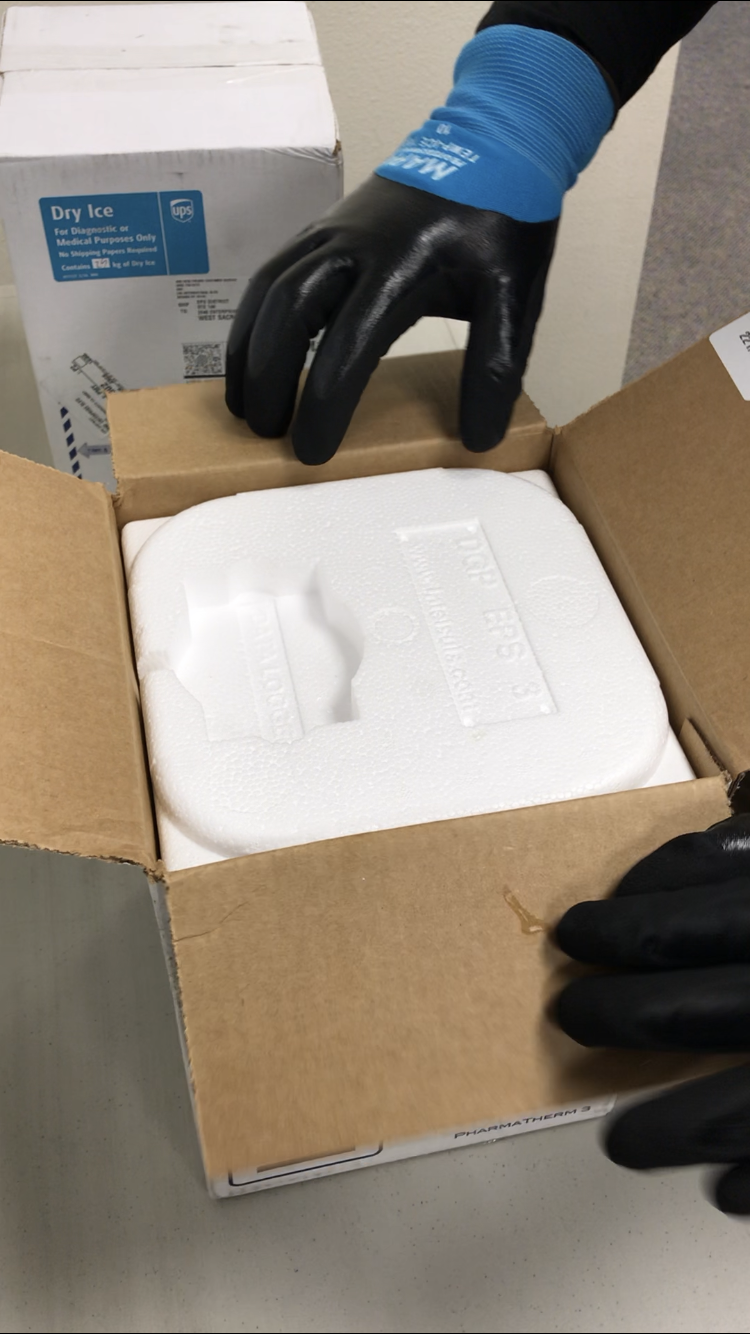 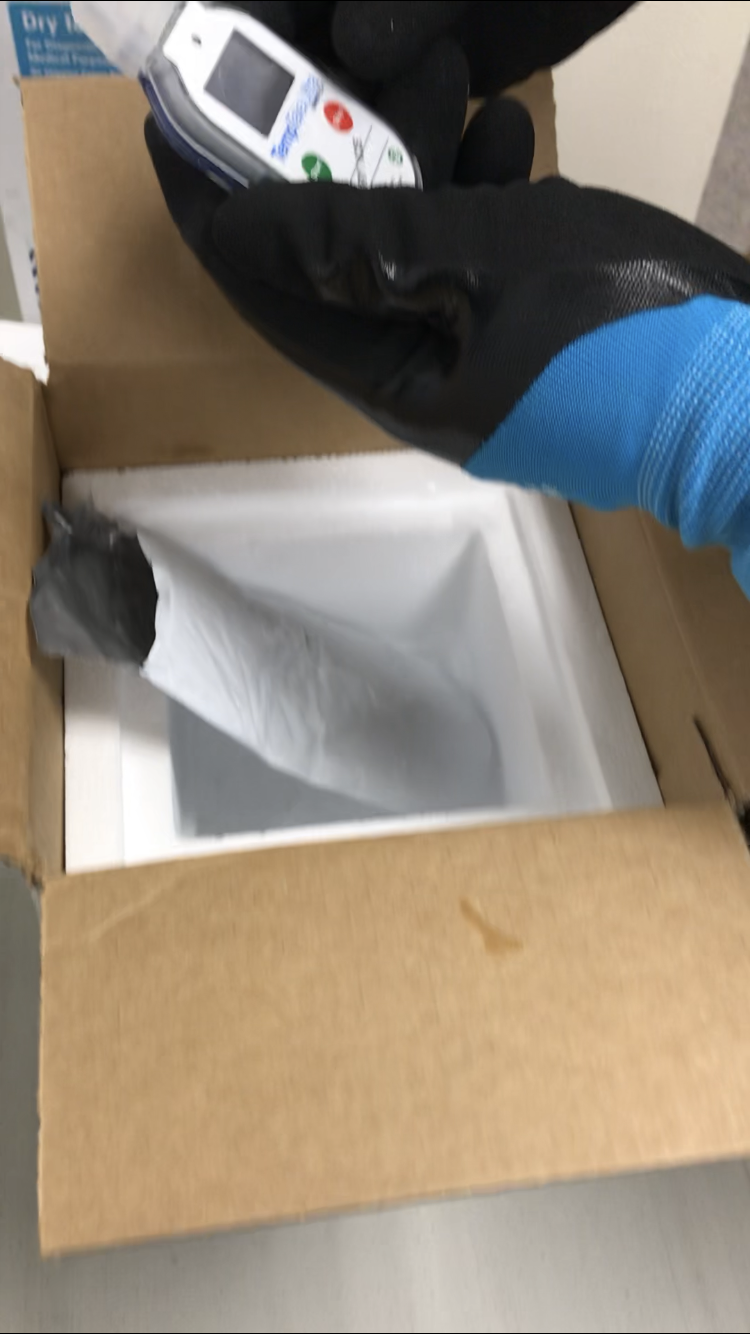 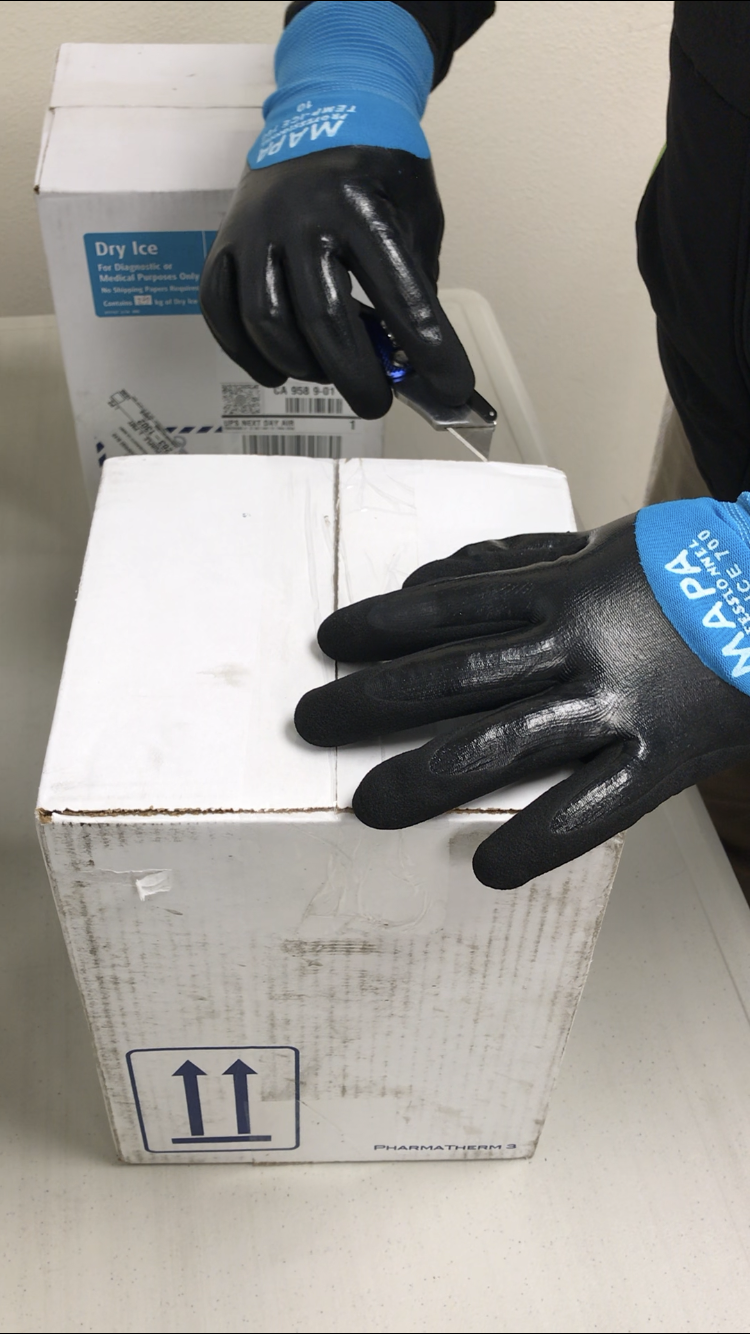 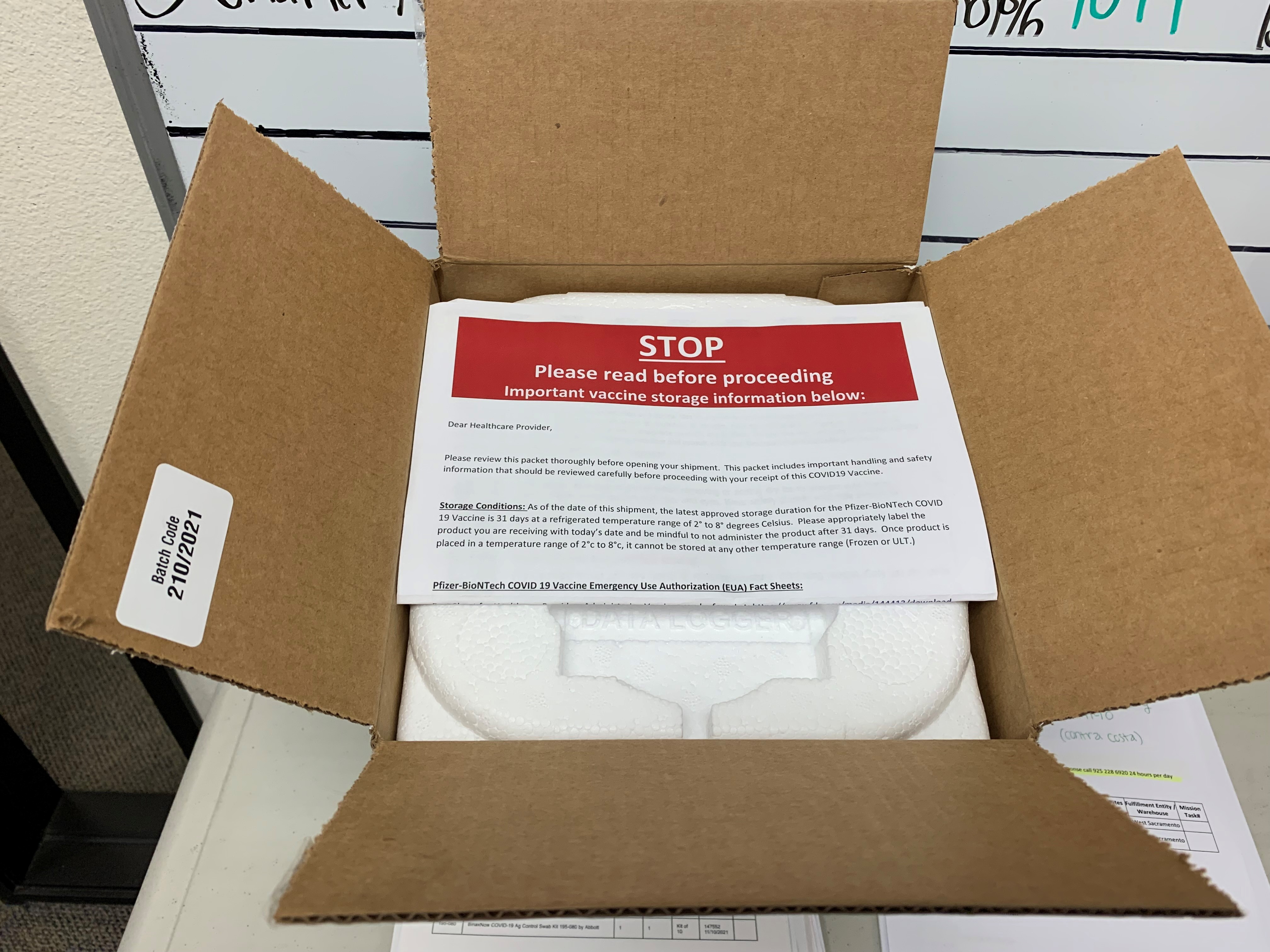 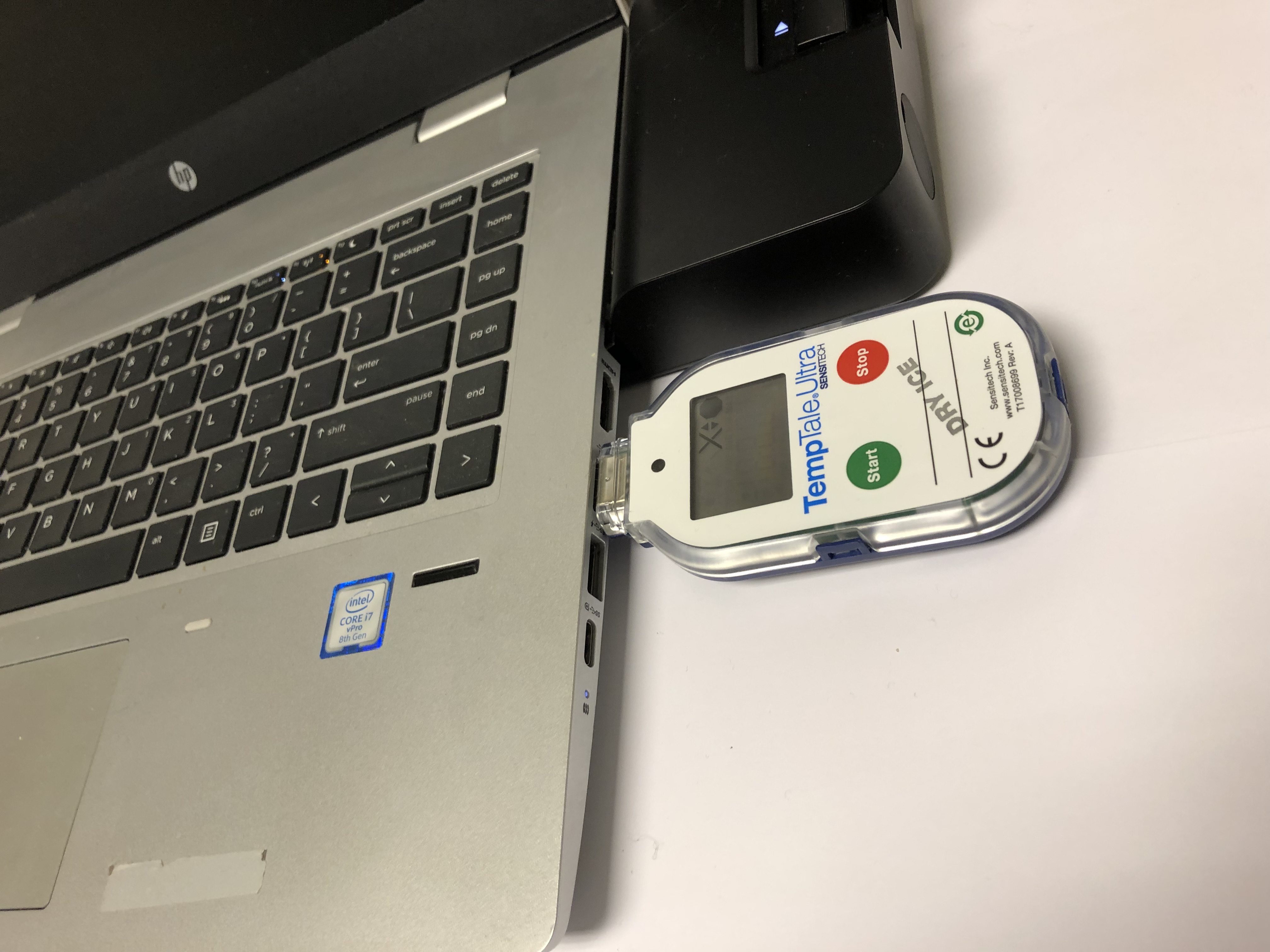 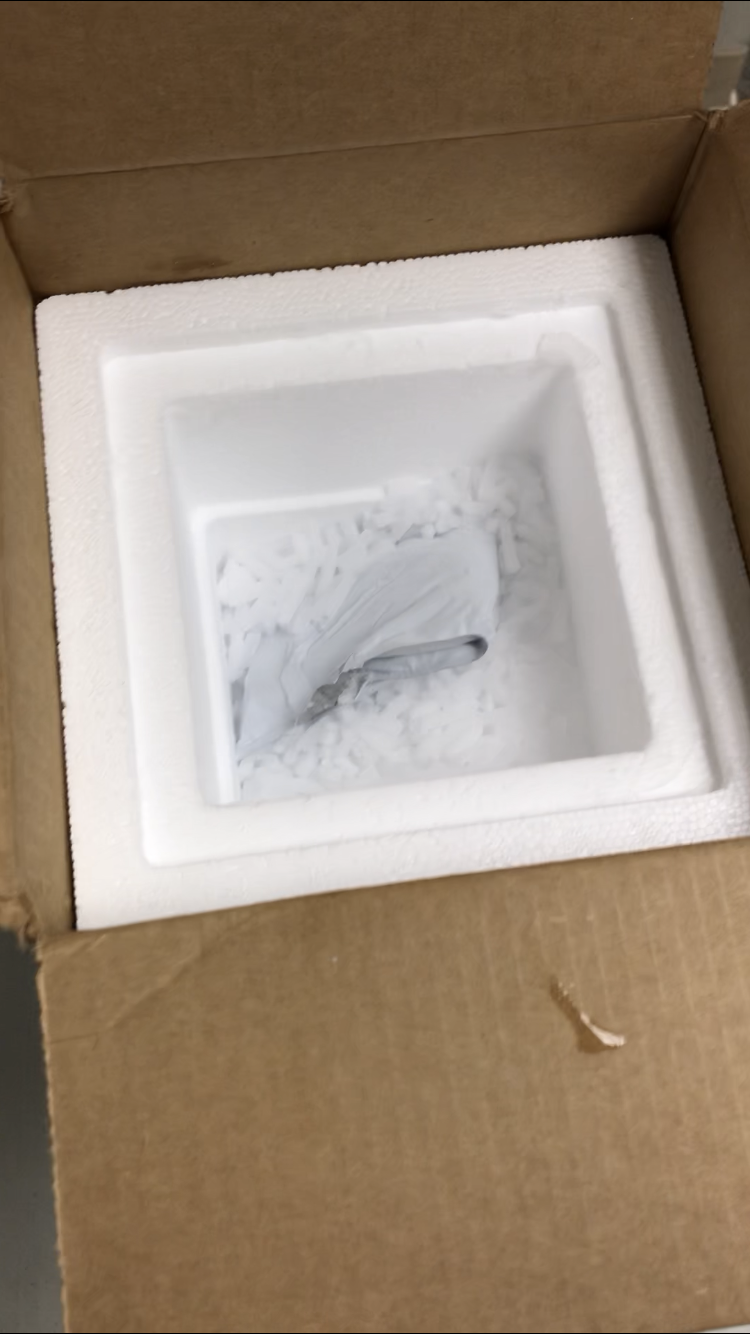 36
Receiving Redistributed Small Orders
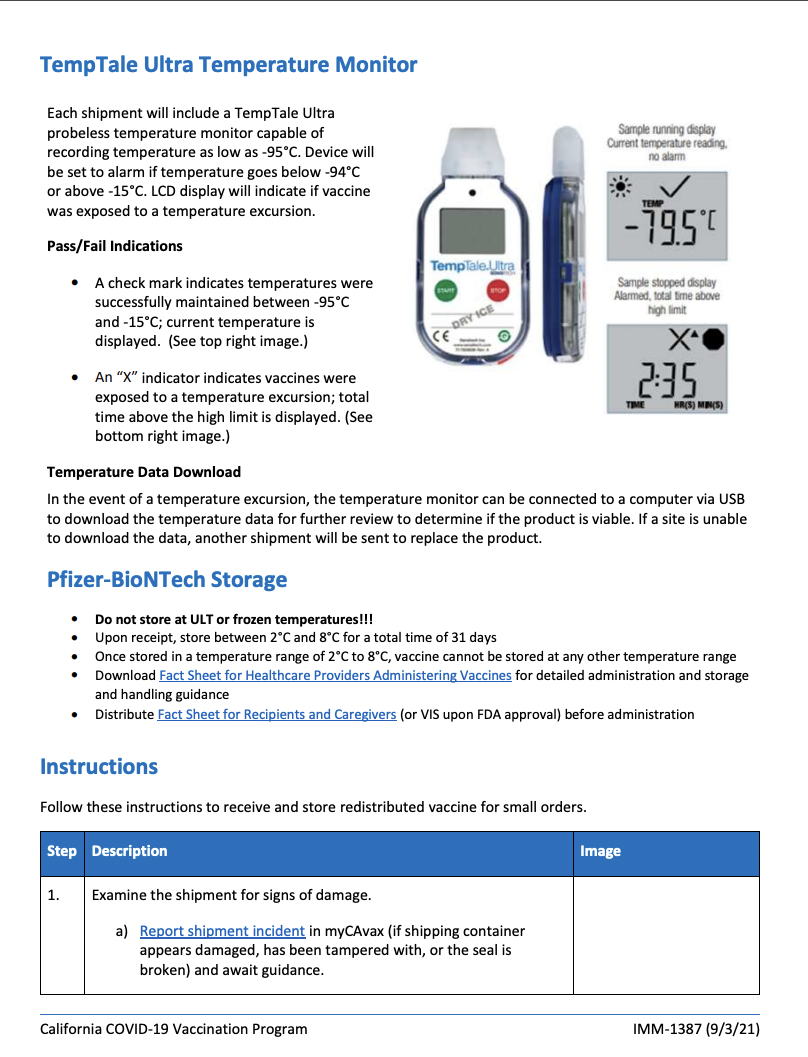 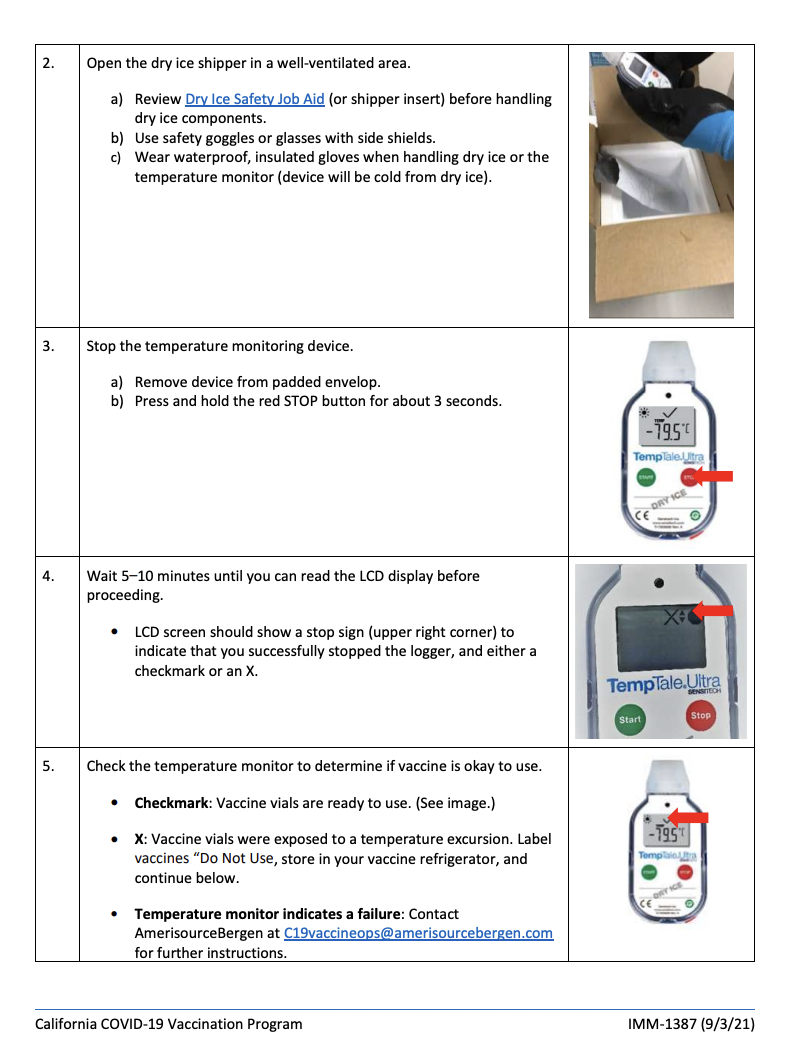 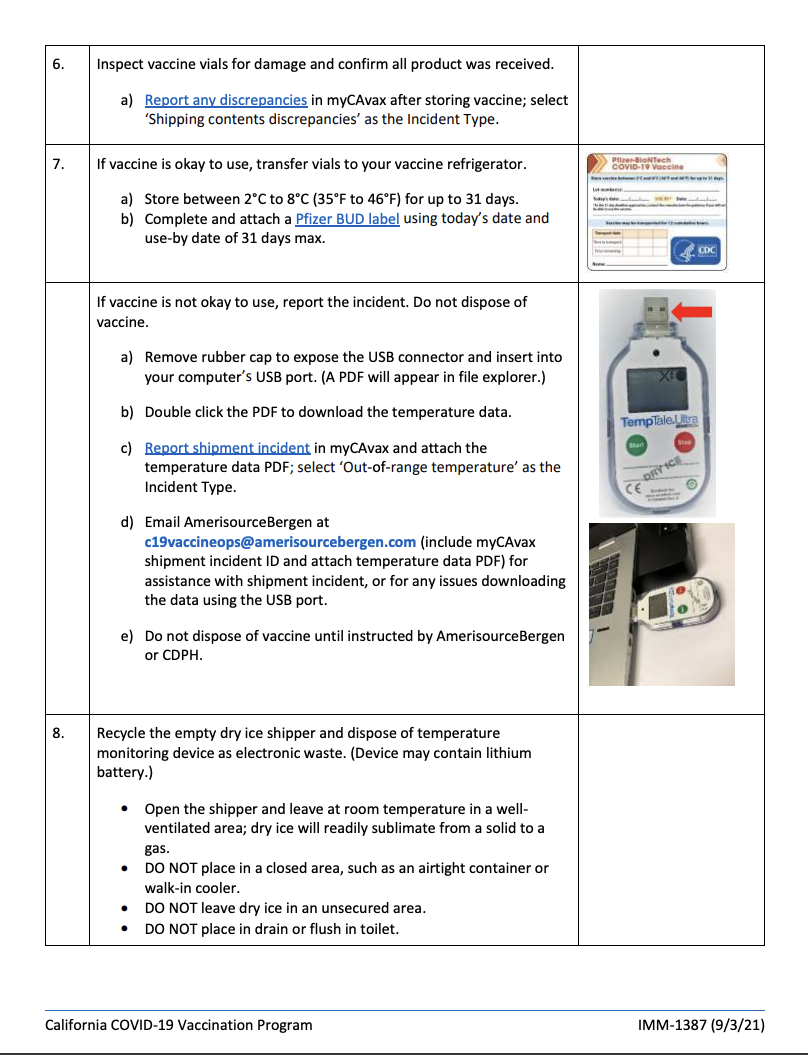 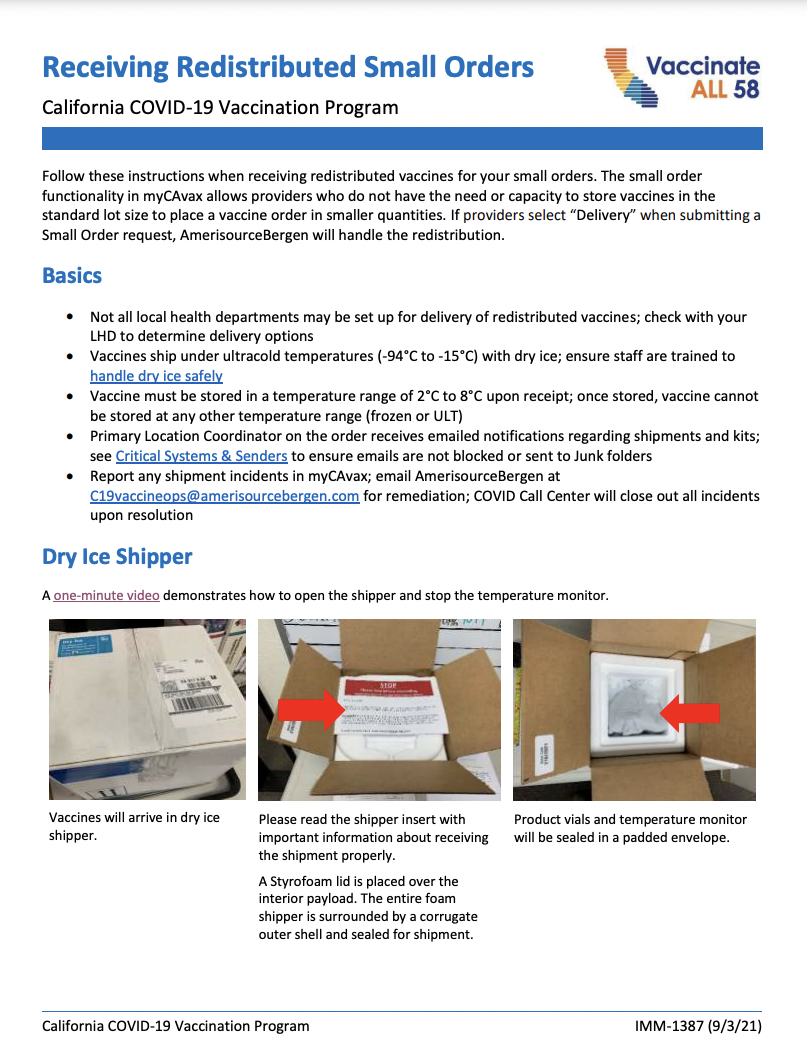 View job aid
37
Receiving Redistributed Small Orders
TPR job aid:
https://eziz.org/assets/docs/COVID19/IMM-1387.pdf 

TPR award-winning YouTube video:
https://www.youtube.com/watch?v=8eo9jxXrKq0
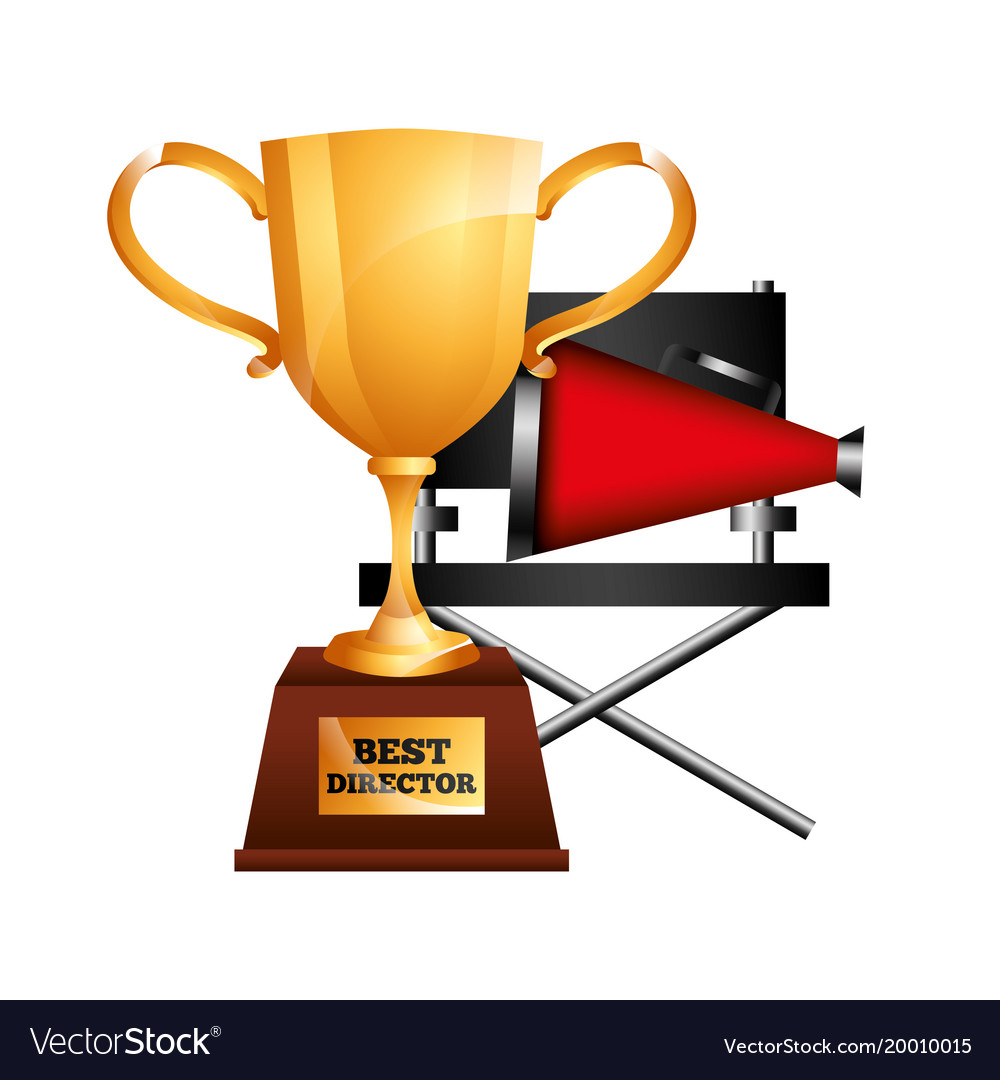 38
Provider Office Hours Q&A
Please use the Q&A panel to comment or ask a question:
Q&A Panel
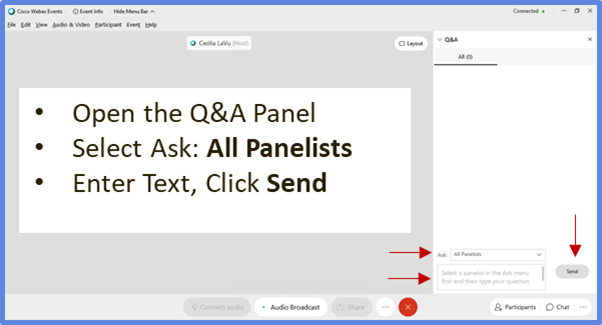 Open the Q&A panel
Select Ask:  All Panelists
Enter Text, Click Send
[Speaker Notes: Grace: 
- Welcome all, the webinar 
- Two ways to communicate (Cecilia's script) 
- Introduce Kathleen]
Vaccine Management
Maria Volk, My Turn and Claudia Aguiluz, CDPH
Table of Contents
What’s New on My Turn​
My Turn flu ​Mockup
Upcoming myCAvax Live Trainings​
J&J Vaccine Available for Ordering
Ordering Reminders
Appendix​
myCAvax Known Issues & Workarounds​
My Turn and myCAvax Feedback Form
41
What’s New on My Turn: Release 17 (9/15)
My Turn Clinic
My Turn Public
Clinic walk-in tags for additional doses 
Booster functionality (9/2021)*
Screening page with new eligibility questions
Updated landing page
Booster functionality
Clinic setup, Walk-in, Vaccine Administration flow
Editing Parent / Guardian Information date/time stamp
Archiving clinics
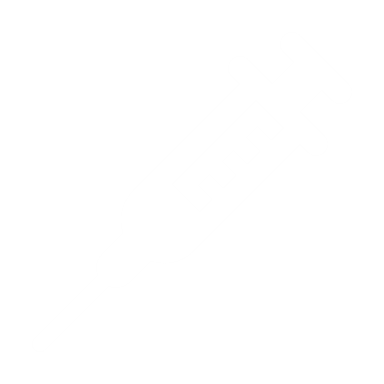 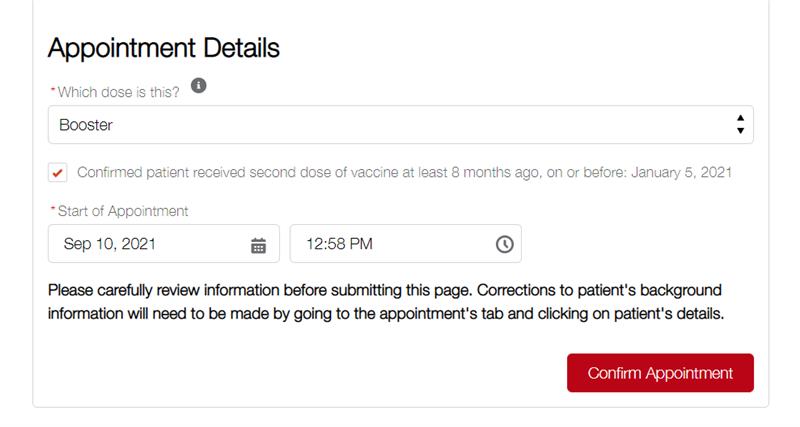 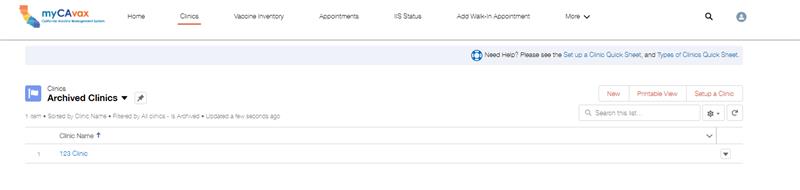 *My Turn anticipates booster dose functionality to deploy 9/2021 the administration of booster doses to patients currently does not have a guaranteed start date. Please continue to wait for regulatory approvals before administering booster doses.​
**More details to come 9/23.
42
My Turn Flu Mockup
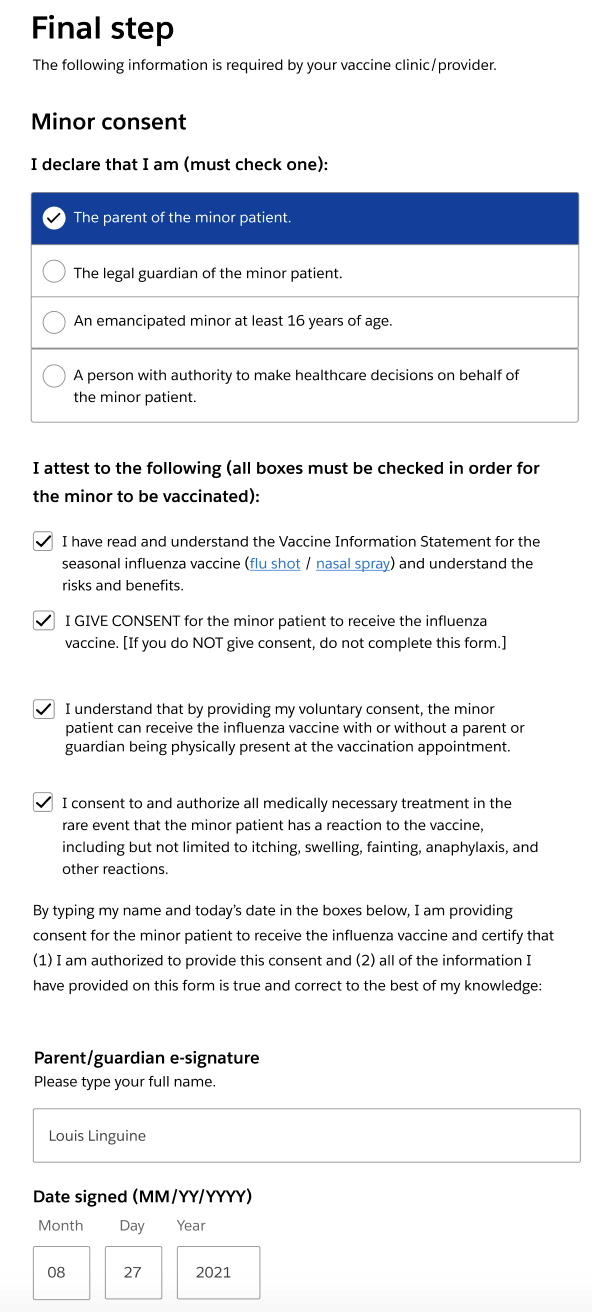 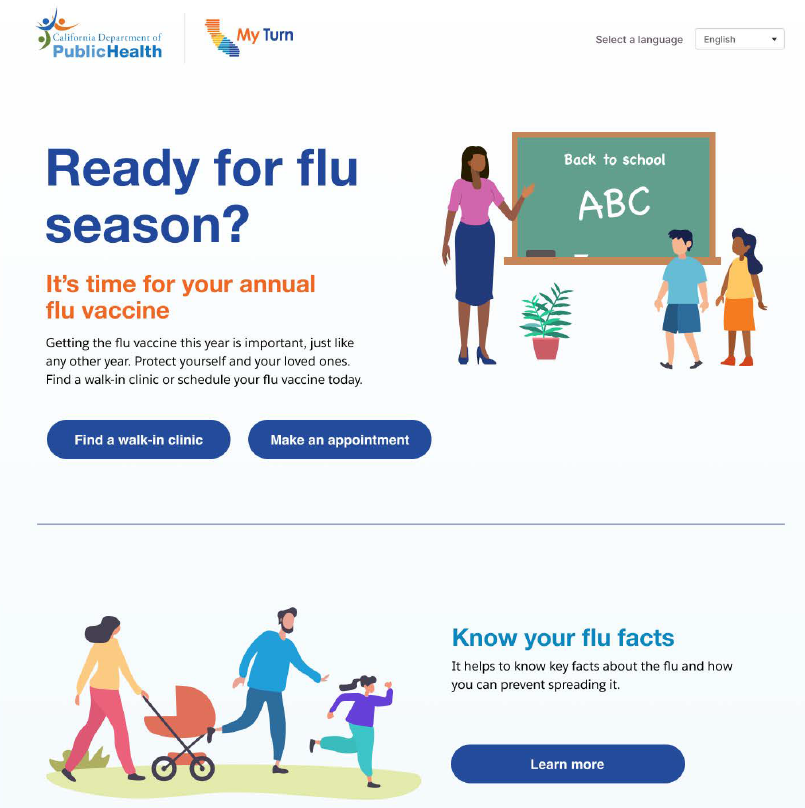 Starting late September, patients can schedule annual flu vaccination and / or the COVID-19 vaccination at MyTurn.ca.gov
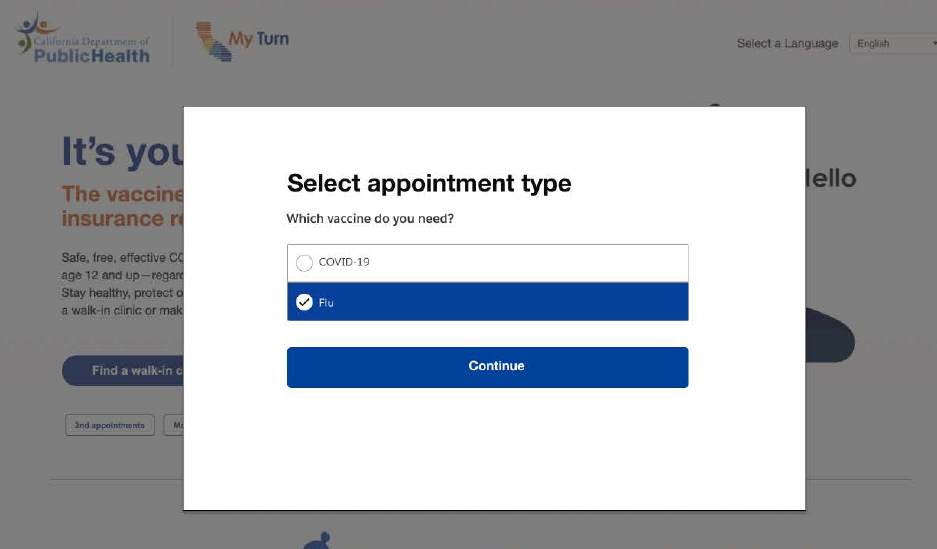 My Turn flu Landing Page
My Turn Home Screen
Minor Consent
* Launch date subject to change
Note: This is not final and certain patient information fields and/or screening questions may be rearranged
5
Upcoming myCAvax Live Trainings
With so many opportunities for new Providers to onboard onto myCAvax, we’re hosting additional live training sessions. Providers can bring questions and receive support!
Sessions will be interactive and include a high-level overview of the myCAvax enrollment process.
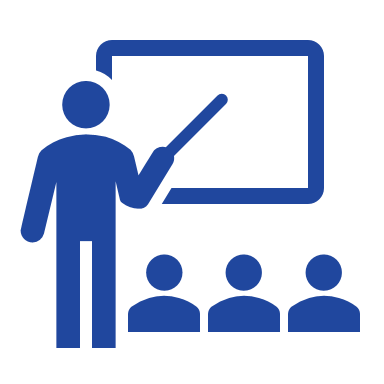 September 15 through October 27, 2021, weekly sessions will take place on Wednesdays (10:00-10:30AM)

Sep 22 – Register Here  I Sep 29 – Register Here
44
J&J Vaccine Available for Ordering
Ordering guidance and tips
Limited Janssen vaccine doses  are now available for ordering through myCAvax
A 200-dose cap initially included has been removed
No expiration extension for this product
Many lots of this vaccine will be expiring soon (or by November)
Ordering Tips for Janssen:
Check on-hand inventory
Order / reorder what is needed
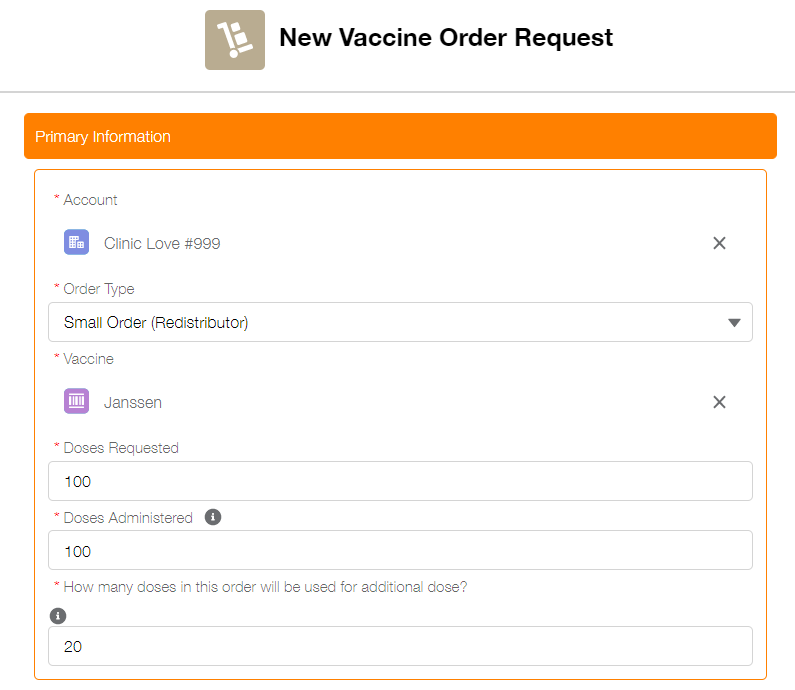 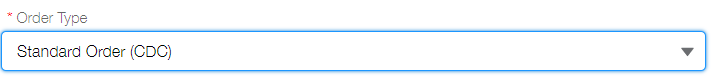 45
Ordering Reminders
Report doses administered and on-hand inventory 
Determine vaccine need
Based on inventory on hand
Current vaccination efforts
Forecasted vaccination efforts -near future/Ordering period
Reminder: New field added for determining # of doses in order to be used for the additional dose 
Order as needed, every week
Consider order review/approval/delivery timelines
46
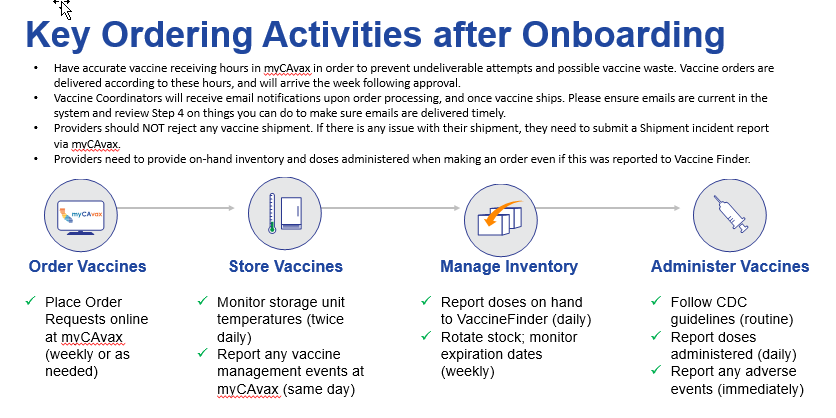 47
APPENDIX
48
myCAvax – Known Issues
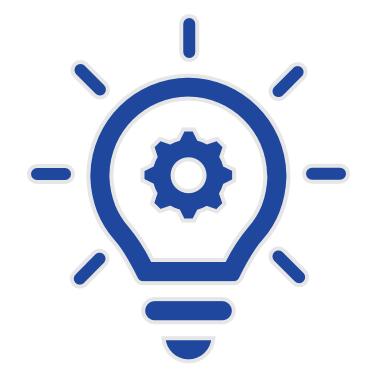 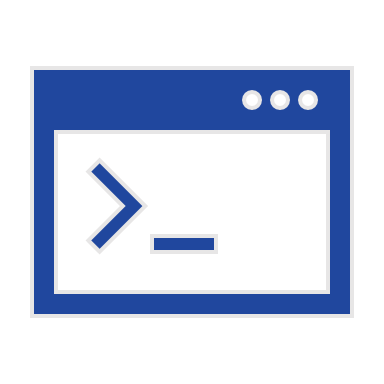 Known Issues

Users Forced to Enter Fax Number
       
Some users are forced to enter a supply fax number during enrollment. The user may face issues when the fax number field is clicked. If so, it will require the user to enter a 10-digit fax number.
Workaround


Users may enter 5555555555 (without any special characters or spaces) to bypass the error message.      
     Estimated Fix 9/23
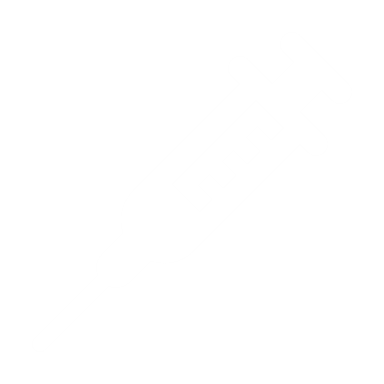 49
*As of 9/10
My Turn and myCAvax Feedback Form
The Governance and Continuous Improvement team is looking for feedback and suggestions from our LHDs and Providers.

Purpose
Direct line of communication for feedback and / or suggestions
Assist functional team in identifying and prioritizing enhancements
Help identify additional trainings and / or job aids needed
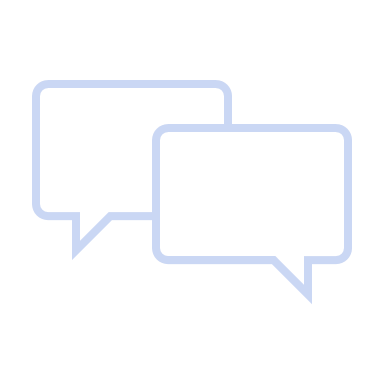 Please submit feedback here.
50
Wrap-Up & Resources
Leslie Amani, CDPH
51
Where can I go for additional help?
Description
Type of Support
Updated 9.1.21
The COVID-19 Call Center for Providers and Local Health Departments is dedicated to medical providers in California and their COVID-19 response, specifically addressing questions about State program requirements, enrollment, and vaccine distribution, including the Vaccine Marketplace.
Email: covidcallcenter@cdph.ca.gov 
Phone: (833) 502-1245, Monday through Friday from 8AM–6PM
COVID-19 Provider Call Center
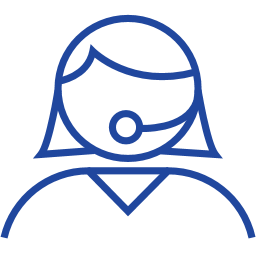 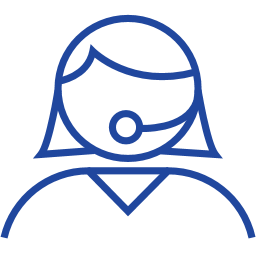 For Provider enrollment support, please contact myCAvax Clinic Operations at

Email: myCAvaxinfo@cdph.ca.gov
Enrollment Support
Dedicated staff provide up-to-date information and technical support on the myCAvax system. 
Email: myCAvax.HD@Accenture.com 
Phone: (833)-502-1245, option 2, Monday through Friday 7AM–7PM, Saturday and Sunday 8AM-1PM
For training opportunities: https://eziz.org/covid/education/
myCAvax Help Desk
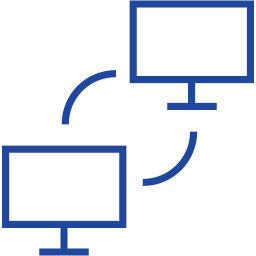 For onboarding support (those in the process of onboarding): myturnonboarding@cdph.ca.gov     
For technical support: MyTurn.Clinic.HD@Accenture.com or (833) 502-1245, option 4: Monday through Friday 7AM–7PM, Saturday and Sunday 8AM–1PM.
For job aids and demo and training opportunities: https://eziz.org/covid/myturn/
My Turn Clinic Help Desk
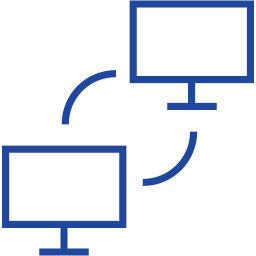 For questions and support around CalVaxGrant, contact the program's administrator, Physicians for a Healthy California.
Email: calvaxgrant@phcdocs.org 
Phone: (916) 551-2565
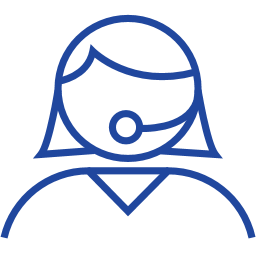 CalVaxGrant Program Support
Hear it? Clear It.
If you see or hear of any vaccine-related rumors within the communities you serve, share them with our Trust and Safety team via the CDPH Rumors Inbox.
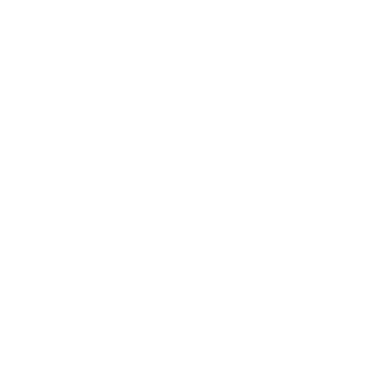 How You Can Help
You are critical in our effort to provide Californians accurate and timely information around COVID-19 vaccination.
Trust and Safety Team
Our shared mission is to reduce COVID-19 vaccine hesitancy and increase vaccination across the State of California.
Monitor What You See and Hear
Monitor online media and what you hear in your local communities for potential rumors and inaccurate information.
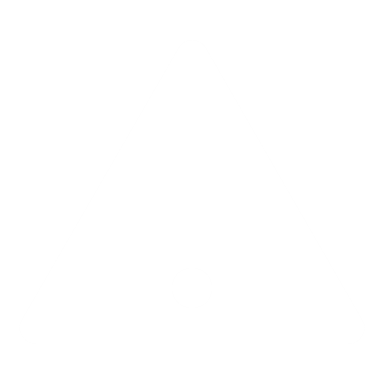 Contact
CTA
If found, report it to rumors@cdph.ca.gov
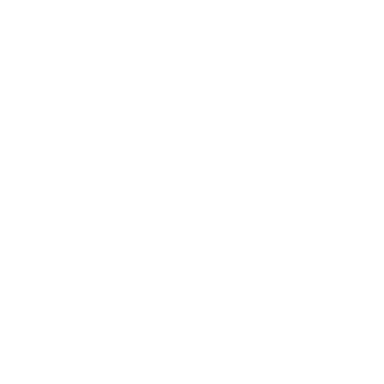 Provider Office Hours Q&A
Please use the Q&A panel to comment or ask a question:
Q&A Panel
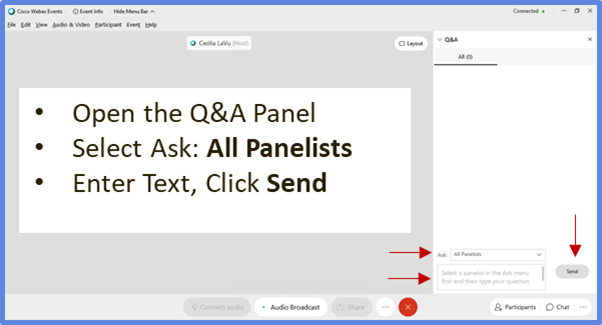 Open the Q&A panel
Select Ask:  All Panelists
Enter Text, Click Send
[Speaker Notes: Grace: 
- Welcome all, the webinar 
- Two ways to communicate (Cecilia's script) 
- Introduce Kathleen]
Thank you!
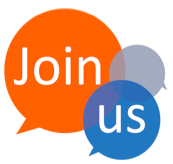 Monday: My Turn & myCAvax Office Hours Link
Monday, September 20, at 12:00 PM
Audio Conference: 415-655-0001 Access Code: 145 995 8782 Session Number: 145 995 8782 Session Password: Immunize2020!
Next Friday: 
Provider Office Hours Link
Friday, September 24, at  9:00 AM
Audio Conference: 415-655-0001 Access Code: 145 195 9307Session Number: 145 195 9307Session Password: Immunize2021!
55